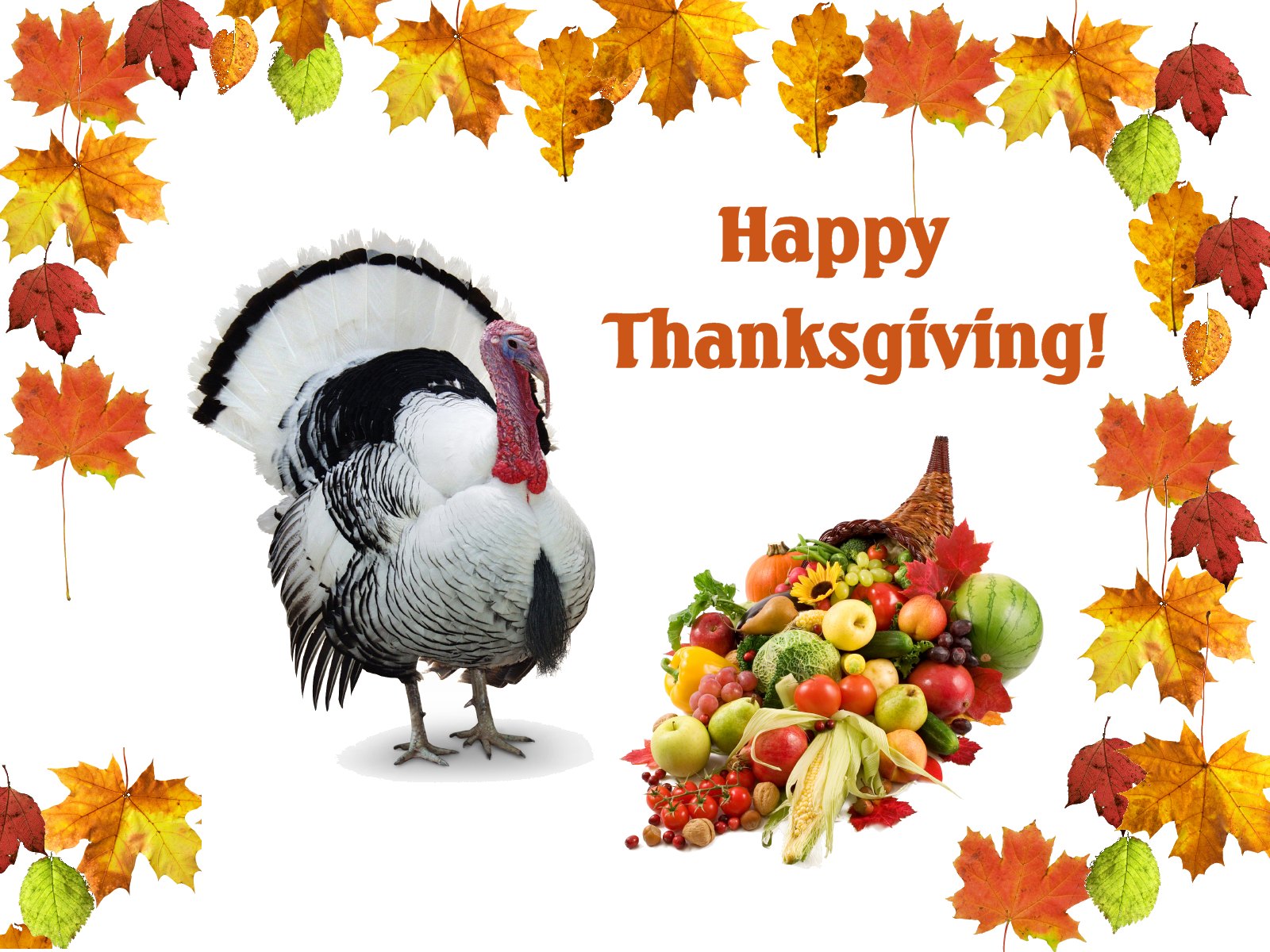 Before the frosty winter days
At dinner table,
We`ll get together with the family
And we`ll remember all the past,

We`ll thank our God
For bread that given us,
That He’s been merciful for us
And won’t forget about us.

A carrot pie with milk,
A turkey’re on the table…
It makes your home warmer
On such a cold November Day.